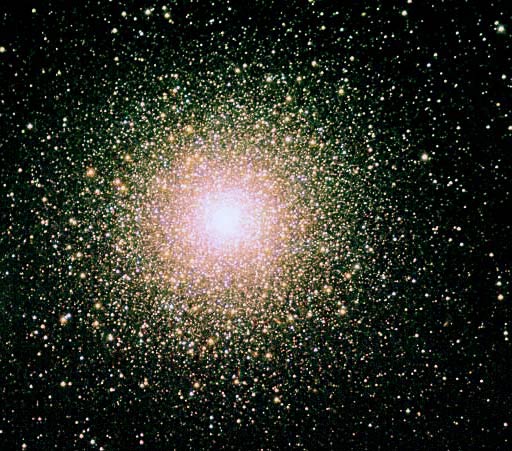 Проект учащихся 4Б класса 
МБУ ООШ №7 учитель Берая С.И.
PER ASPERA AD ASTRAЧЕРЕЗ ТЕРНИИ К ЗВЕЗДАМ
СТРЕМЛЕНИЕ ВВЫСЬ
Икар, стремящийся подняться, к солнцу погиб.
Но люди запомнили этот первый полёт, и с тех пор в их душах жила мечта о покорении воздуха, о просторных небесных дорогах.
ЗНАНИЕ ДОРОЖЕ ЖИЗНИ
Многие ученые пытались проникнуть в тайны космоса, открыть законы движения светил и планет. Многие из них из-за стремления к знаниям поплатились жизнью.
ЖИВОТНЫЕ В КОСМОСЕ
Первыми в космос попали животные. Их отправляли с целью выяснить, смогут ли космонавты выжить после полета и какие это может иметь последствия.
СЛУЖА ДЮДЯМ ЖИЗНЬЮ
Ла́йка — советская собака-космонавт, первое животное, выведенное на орбиту Земли. 
Возвращение Лайки на Землю не планировалось.
ОНИ ВЕРНУЛИСЬ!
Бе́лка и Стре́лка — советские собаки-космонавты — первые животные, совершившие орбитальный космический полёт на корабле «Спутник-5», и вернувшиеся на Землю невредимыми.
ЧЕЛОВЕК В КОСМОСЕ
Первым человеком, побывавшем в космосе, был Юрий Алексеевич Гагарин. Мы гордимся, что он был сыном нашей Родины.
НАШ ПРОЕКТ
В своих работах мы хотели показать:
Как прекрасны звезды, мерцающие в вышине.
Как мужественны люди, покоряющие космос.
Какие надежды связывает человечество с освоением космоса.
С  ДНЕМ КОСМОНАВТИКИ  ВАС,  ДОРОГИЕ ТОВАРИЩИ!
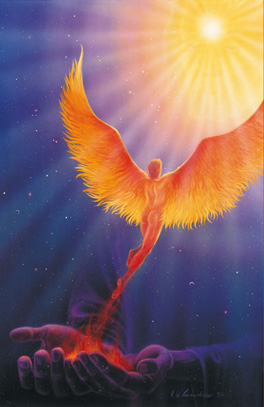